San Benito County Broadband Strategic PlanFinal Project Presentation
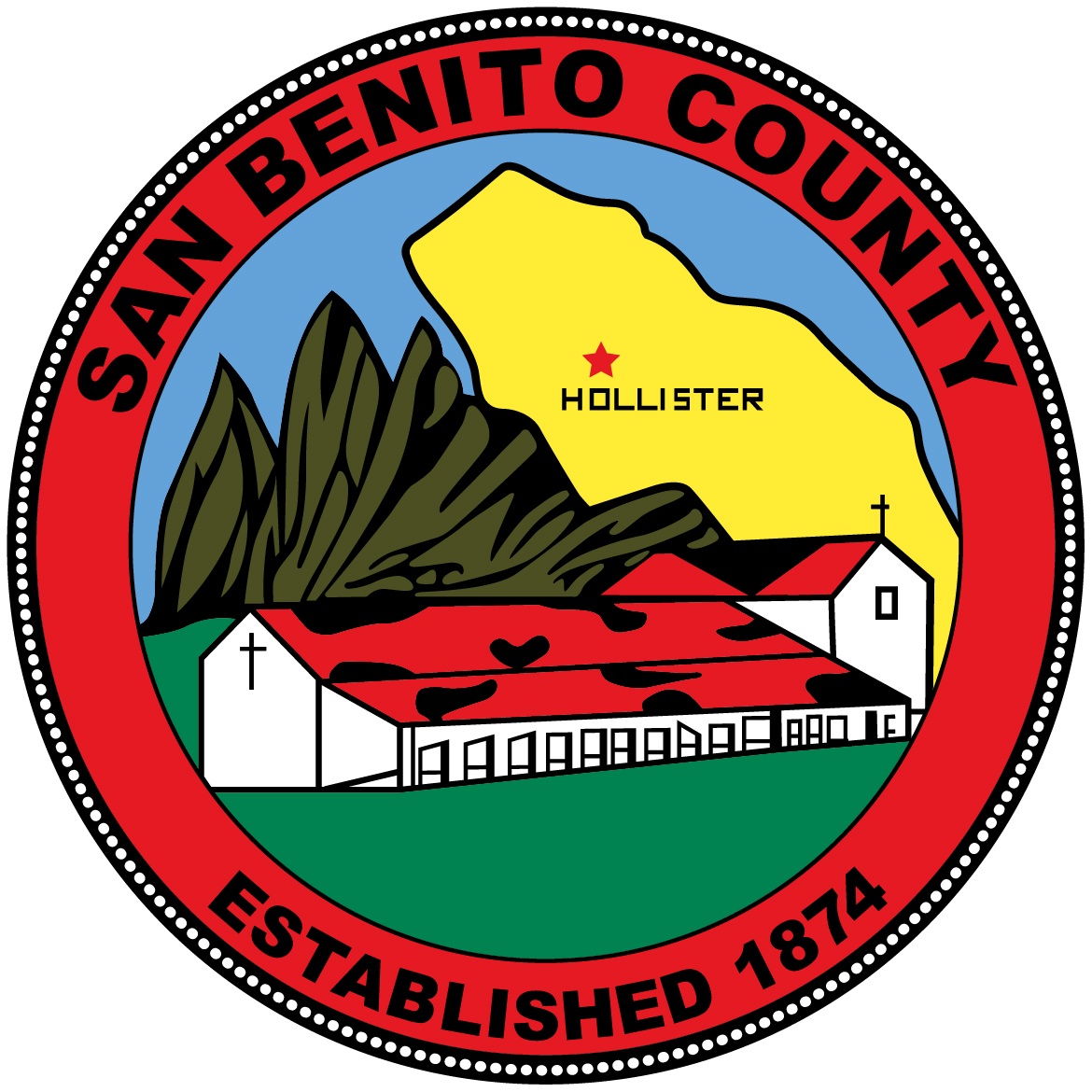 Prepared for San Benito County 
December 5, 2023
1
San Benito County Broadband Strategic Plan
1
2
3
4
7
5
6
Review Scope & Timeline
FCC/CPUC Maps – Service Availability & Key Takeaways
Digital Equity Insights
Network Solutions & Scenarios Analysis
Action Plan
Recommended Scenarios & Key Takeaways
Broadband Policy Review
2
Project Scope & Timeline
This RCRC-funded project seeks to prepare the County for a broadband future via a countywide strategy and plan.
Data collected will support the County and other jurisdictions to continue to plan and apply for broadband funding.
ISP Engagement Preparation
Network solutions design
Operating Model Assessment
Recommendations and next steps
Final Report & presentation
Stakeholder outreach
Broadband Benefits Analysis
March / April
July / August
September / October
May / June
August / September
Funding Sources Assessment
Broadband Policy Review
Data collection & Public forums
Broadband Needs Assessment
Smart Community Applications
3
Broadband Service Status: FCC Data
Serviceable Location Status in San Benito
Unserved locations of San Benito exist in the unincorporated areas(Census block level)
1G Served Locations*
(> 1000/500)
1,206 | (6.5%)
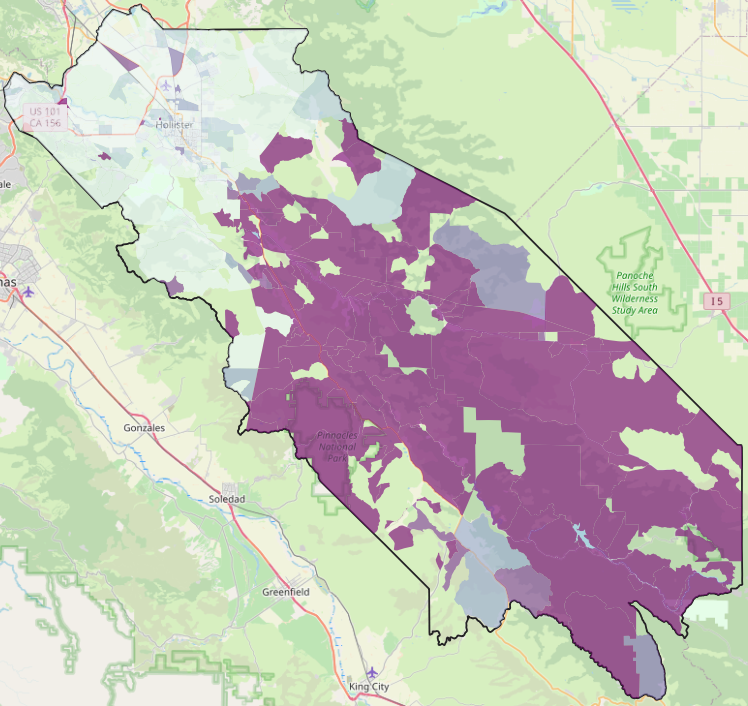 Served Locations
(100/20 to 1000/500)
16,507 | (88.9%)
<1%
1% - 20%
20% - 40%
12 | (0.1%)
Underserved Locations
(25/3 to 100/20)
40% - 60%
60% - 80%
80% - 100%
Unserved Locations
(< 25/3)
847 | (4.6%)
18,572
4
*On July 15, 2022 the FCC launched a “Notice of Inquiry” that proposes to set a separate national goal of 1 Gigabit per second (Gbps)/500 Mbps for the future
Broadband Service Status: CPUC Data
Unserved locations according to the CPUC FFA Public Map are captured below
Served Locations
Unserved Locations
15,336 | (78.9%)
4,098 | (21.1%)
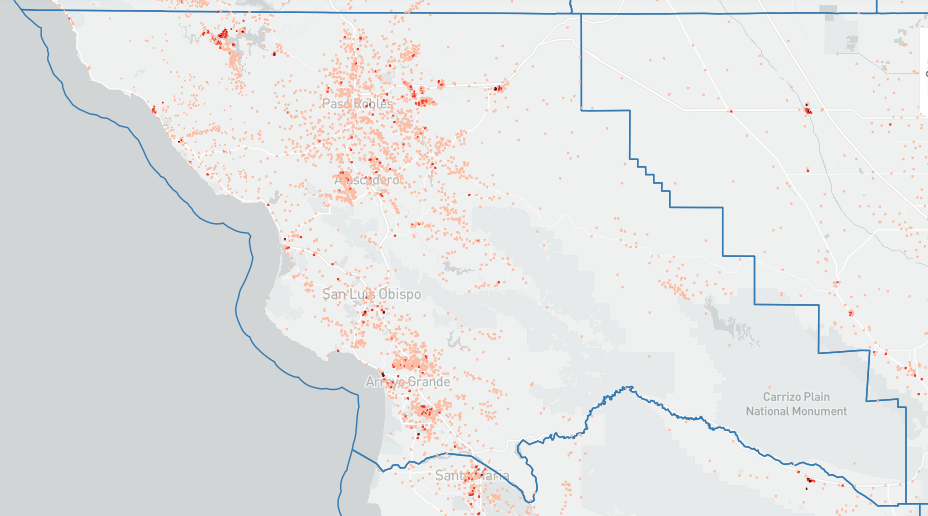 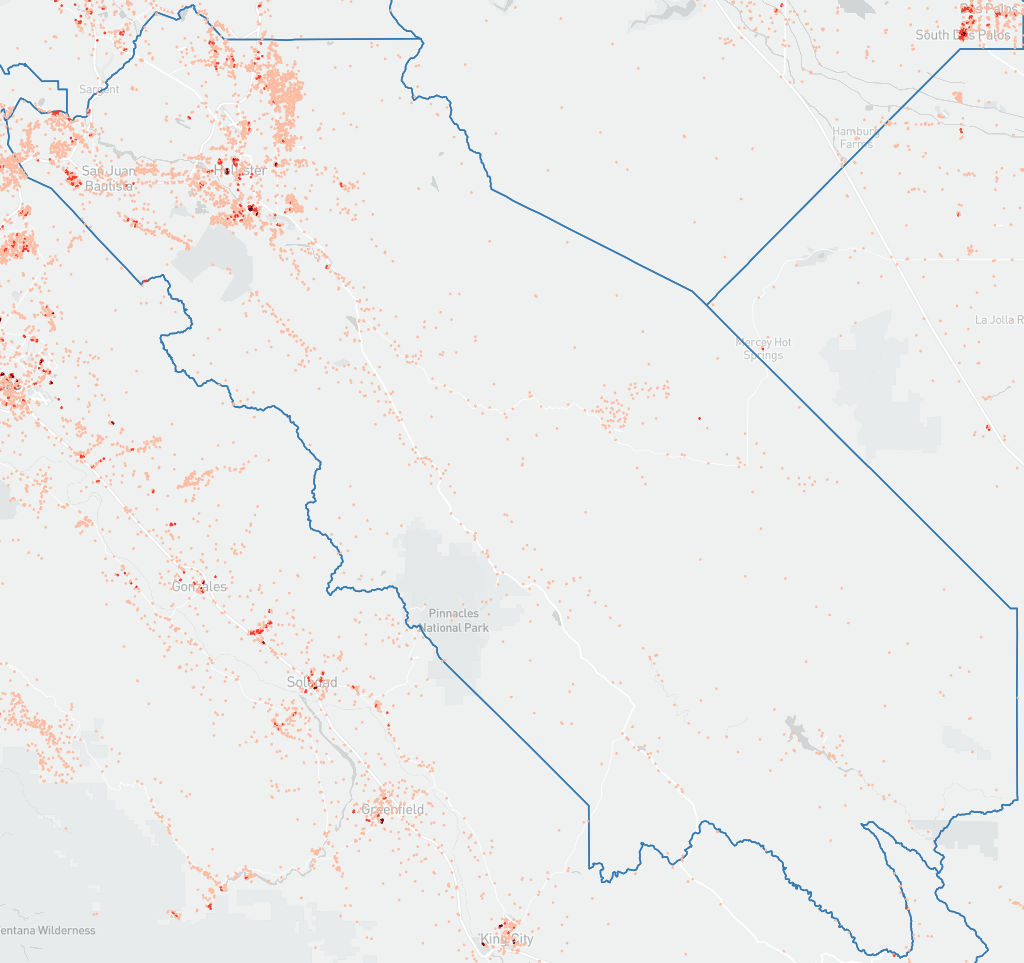 1 - 2 unserved locations
3 - 10 unserved locations
>10 unserved locations
*For San Benito County, the CPUC FFA public map has significant variations with the FCC Broadband Map Dataset
5
San Benito Service Availability: Key Takeaways
80% of unserved locations are in unincorporated areas
Aromas, Ridgemark, and Tres Pinos are “well served” (>100/20) but lack 1G/500 Mbps service.
93% of the unincorporated unserved locations are in remote areas of San Benito County
95% of San Benito locations are considered served according to FCC (79% according to CPUC)
Of those served, 99.9% have access to speeds higher than 100/20 Mbps (FCC data)
93.5% of SB County locations lack access to 1G/500 Mbps service, leaving much work to be done
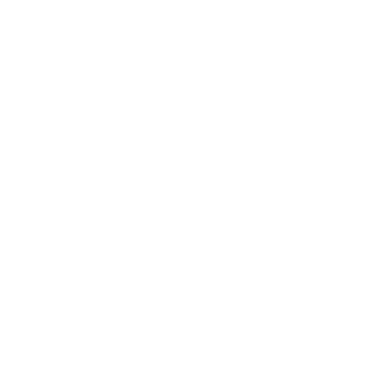 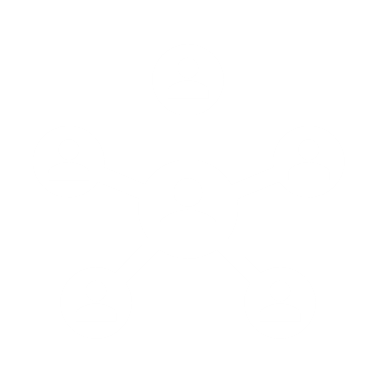 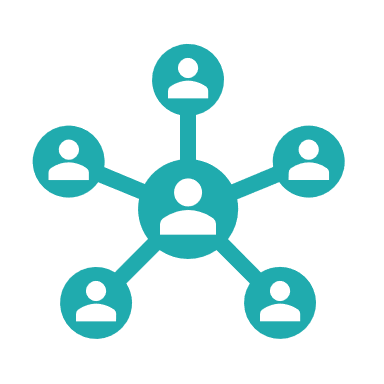 Unincorporated Areas
CountywideView
1G Service
Gap
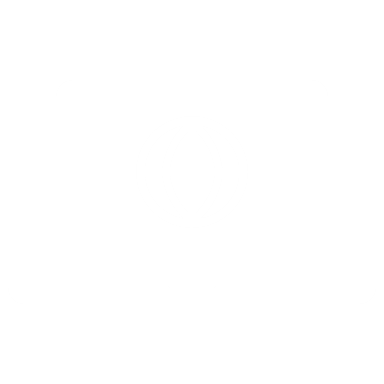 *FCC data was utilized for analysis to take advantage of the necessary granularity (e.g., download/upload speeds, ISP, technology)
6
Digital Equity Insights
Digital Equity key learnings and insights are summarized below
Digital Equity Barriers
Digital Equity Programs
Promote ACP enrollment.
52% of households (7,723) are Eligible for the ACP.
Only 32.5% of those eligible (2,513) are enrolled
Updated with November data.
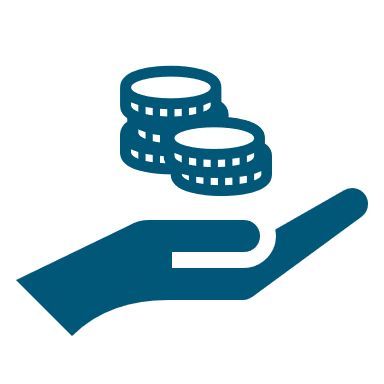 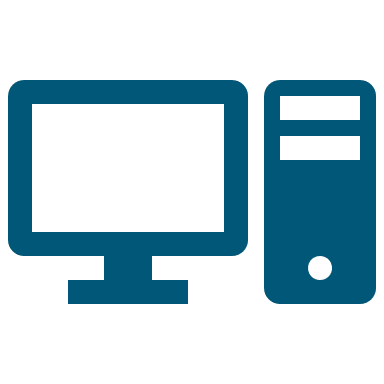 Devices and Applications
Affordability
Topography is an issue for infrastructure including areas that lack 911 access.
Traditional satellite service is ineffective and unstable.
Programs and partnerships to distribute computers, hotpots and Computer literacy workshops (e.g., The Loaves, Fishes and Computers program).
Track priority project opportunities via community partners. 
Alliance on Aging as a partner support distribution of digital literacy information and ACP enrollment.
Free online programs within the library system to improve digital literacy
Aging population are digitally isolated.
Potential loss of jobs.
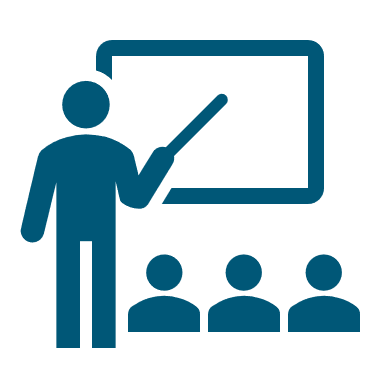 Skills
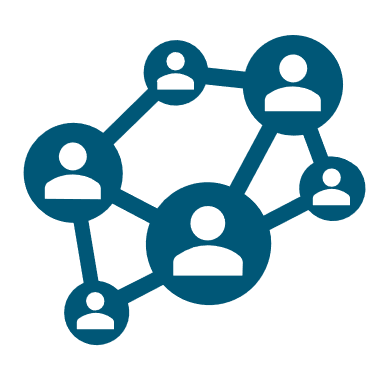 According to Census data, 96.3% of San Benito households have a computer at home.
Library system received 10k Chromebook and hotspots but lacked key partners to distribute.
Availability
7
Network Solutions & Scenario Analysis
Towards a Countywide Broadband Strategy
Identify Broadband Opportunity Zones
Develop Conceptual Designs
Assess Operating Models
Identify ongoing initiatives
Assess Funding Sources
Identify potential partners
High level business case
Match broadband projects with Operating Models
Fiber and FWA conceptual design
Leverage GSN and existing municipal infrastructure
Cost estimate
Identify areas of need matched with revenue opportunities for ISP investment or PPP
Establish the potential solution (Fiber or FWA) for each area based on size, density and existing competition
8
Recommended Scenarios: Key Takeaways
The proposed scenarios for the 9 broadband opportunity zones reduce unserved locations and increase 1G service from 6.5% to 83%
Satellite is required for ~330 unserved locations
Middle Mile
Satellite
Additional investment in middle mile is required to enable two projects in remote areas: Southern Cluster and Hernandez Reservoir
Satellite as the solution for 337 unserved locations
Service > 25/3 Mbps for $70 to $75 (ACP eligible)
Total Grants amount
$18,447,980 total grants to enable 2 Fiber and 3 FWA projects
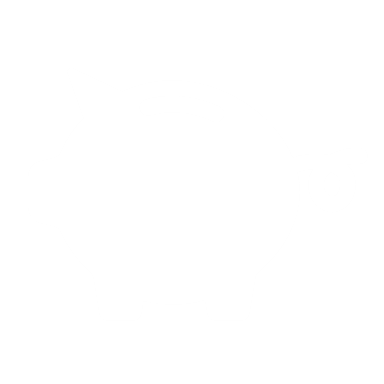 Current​
Target
1,206 (6.5%)
15,503 (83%)
1G Served
16,507 (89%)
2,732 (15%)
Served
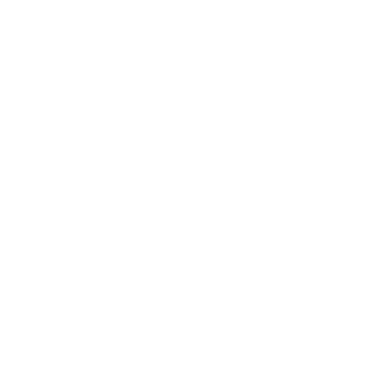 Existing
 Infra
6 Projects to leverage the California MMBI (GSN) 
1 Project to use the existing Municipal Fiber Infra
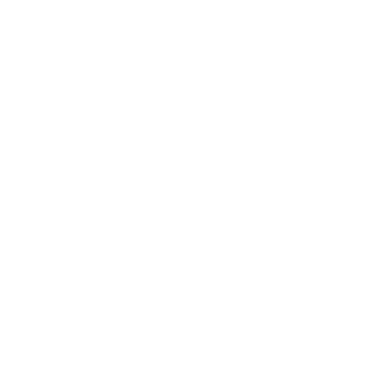 12 (0.1%)
337 (1.8%)
Underserved
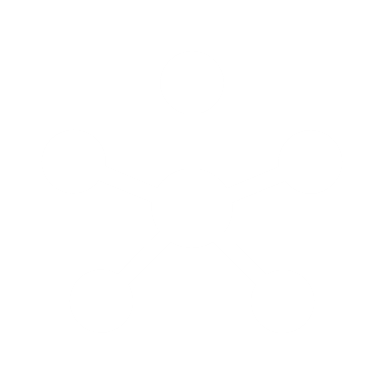 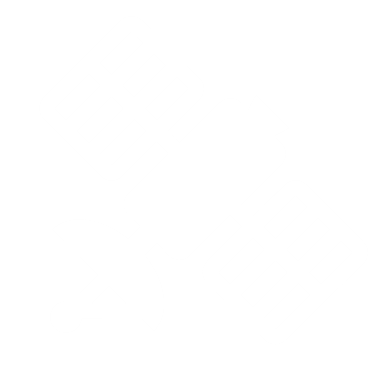 847 (4.6%)
0
(0%)
Unserved
18,572
9
Broadband Policies
Broadband readiness for the County and the Cities that responded to the Data Collection request was performed based on the California Local Permitting Playbook and NTIA best practices
Recommendations
Readiness Assessment
Hollister City
San Benito County
SJB 
City
Develop broadband construction standards and make them available online.
Document Permitting process (Cities)
Specify timelines for permitting (Cities)
Establish guidelines to classify and handle minor and major broadband permits
Construction standards
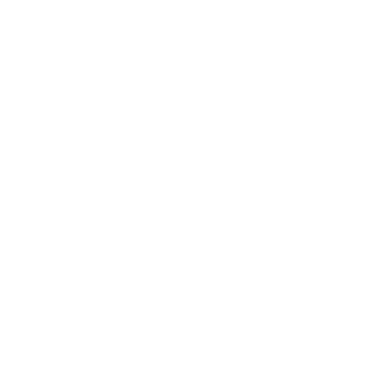 Permitting process Documentation
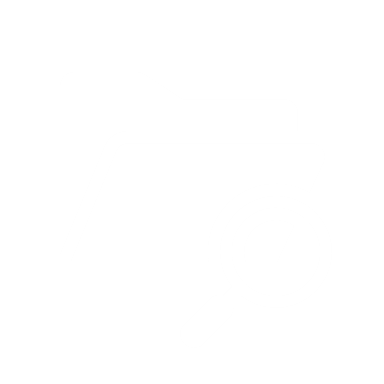 Differentiation between major and minor broadband projects
Not Broadband Ready
Broadband Ready
10
Broadband Policies
Recommendations
Readiness Assessment
Batch permitting process
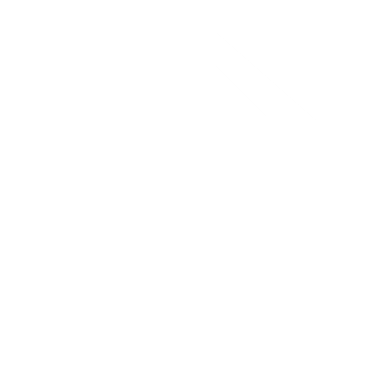 Hollister City
San Benito County
SJB 
City
Establish rules and processes for batch permitting
Inventory of public assets
Provide guidance, rules, and fees to lease public assets (e.g., existing conduit, poles, towers) on Municipal websites.
Dig Once / Open Trench Policies
Enforce conduit deployment for major construction projects
Create (Hollister) / improve (SBC & SJB) GIS Portals with broadband data
Serviceability, ongoing initiatives, existing infra, zoning, etc.
Permitting process Documentation
Leasing of public assets
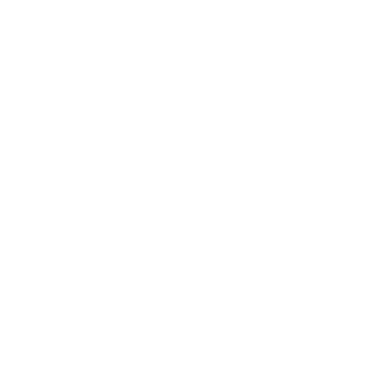 New Assets Policies
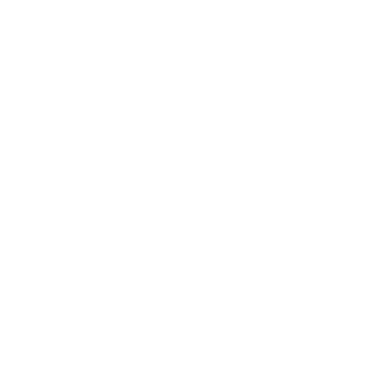 Public GIS datasets
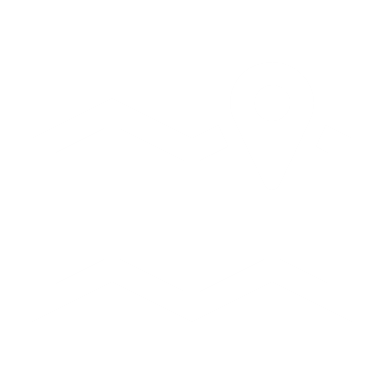 11
Action Plan
Permitting Process Updates & Documentation
Public-Private Partnership Framework
Device Distribution & Digital Navigator Programs
ACP Enrollment Promotion
Digital Literacy Programs from the Library System
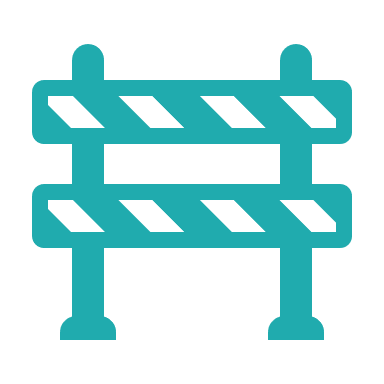 Assess & Confirm GSCA Opportunity Zones
Partner Engagement & RFCP
Grants Monitoring & FCC Dataset Challenge
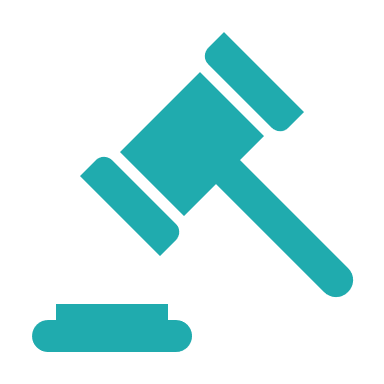 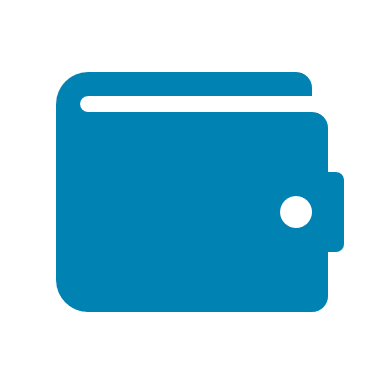 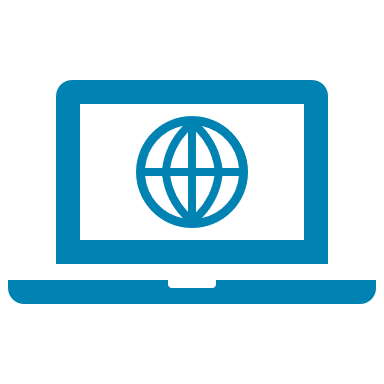 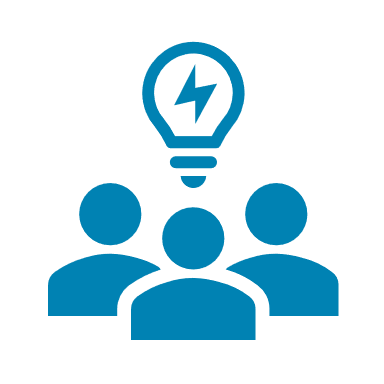 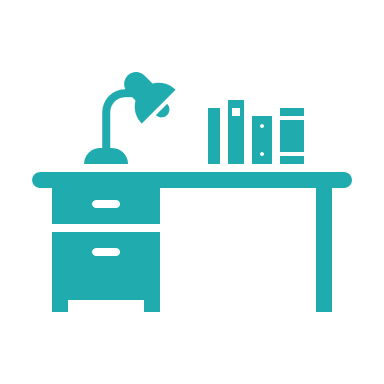 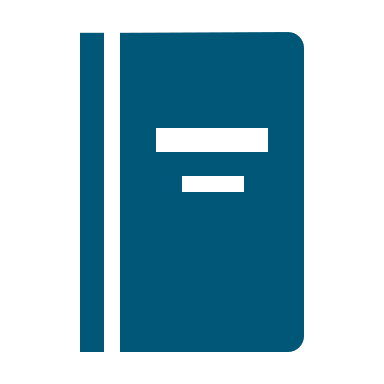 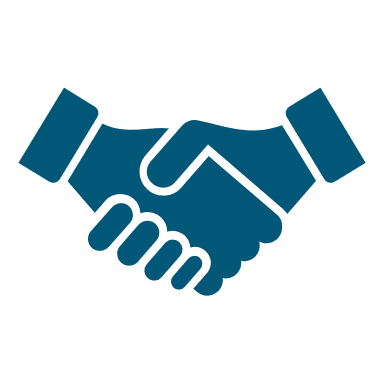 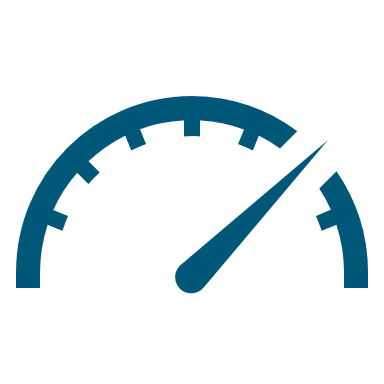 Public GIS Broadband Portals
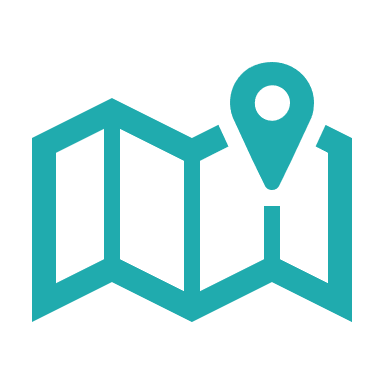 Broadband Policy
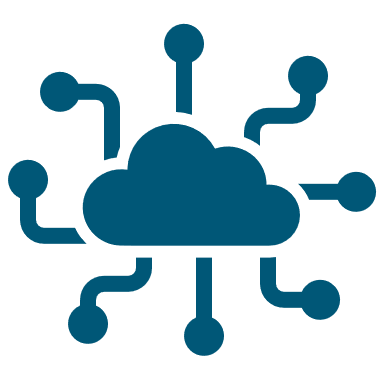 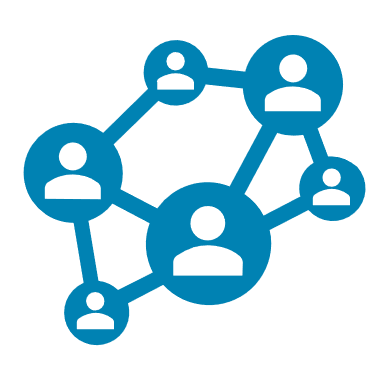 Broadband Infrastructure
Digital Equity
12
www.teleworx.com
13
Broadband Opportunity Zones: Map View (1/3)
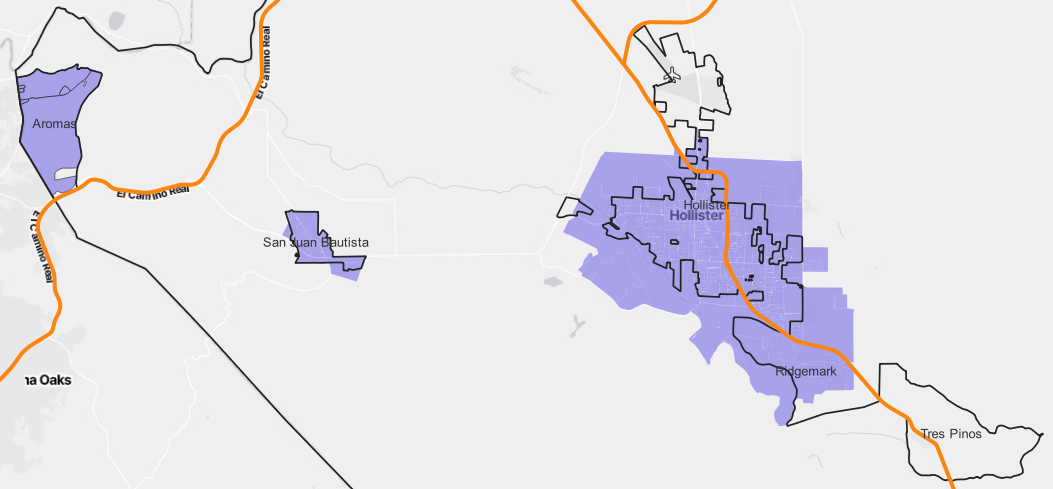 Aromas
2% w fiber
267 location/sq mile
Hollister
7% w fiber
682 location /sq mile
C
B
A
San Juan Bautista
0% w fiber
527 location /sq mile
Opportunity Zones:
14
Fiber
Middle-Mile:
FWA
GSN
Broadband Opportunity Zones: Map View (2/3)
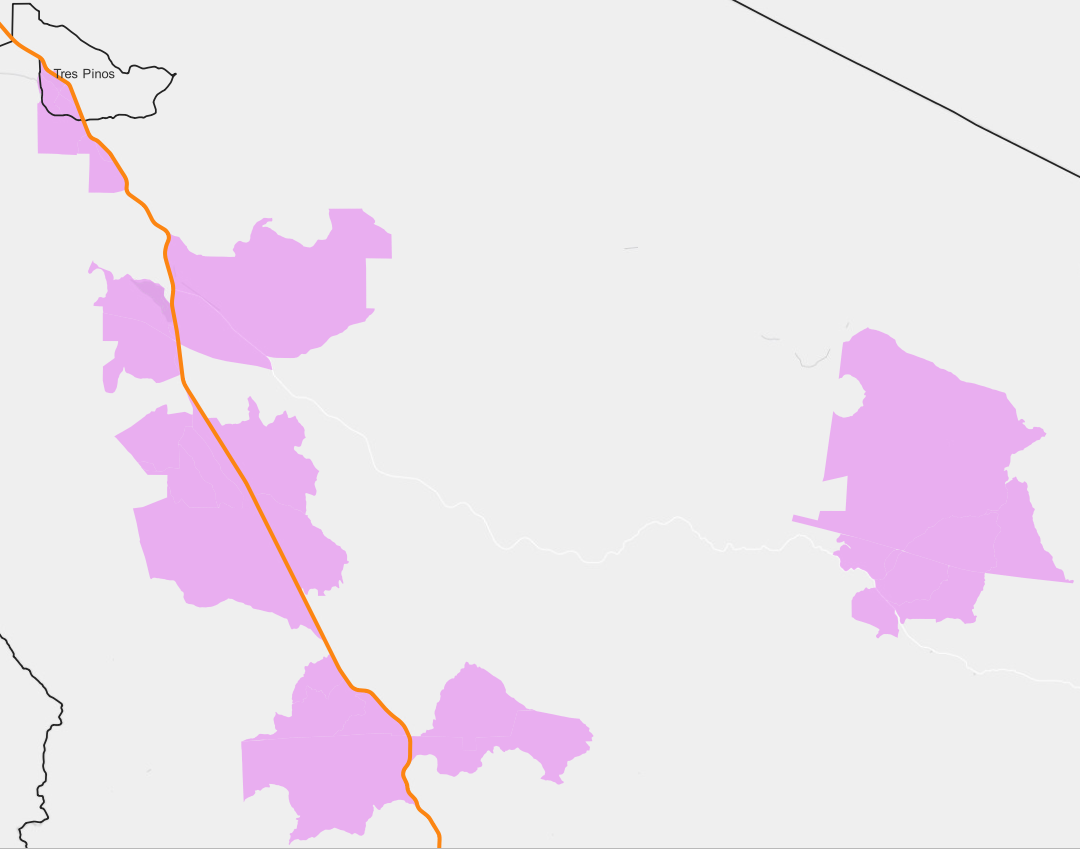 South Tres Pinos
0% w fiber
46.7 location /sq mile
Southern Cluster
0% w fiber
7.1 location /sq mile
A
Paicines
0% w fiber
8.7 location /sq mile
B
C
Scheid Vineyards
0% w fiber
6.7 location /sq mile
D
Willow Creek
0% w fiber
6.6 location /sq mile
E
Opportunity Zones:
15
Fiber
Fiber
Middle-Mile:
FWA
FWA
GSN
GSN
Broadband Opportunity Zones: Map View (3/3)
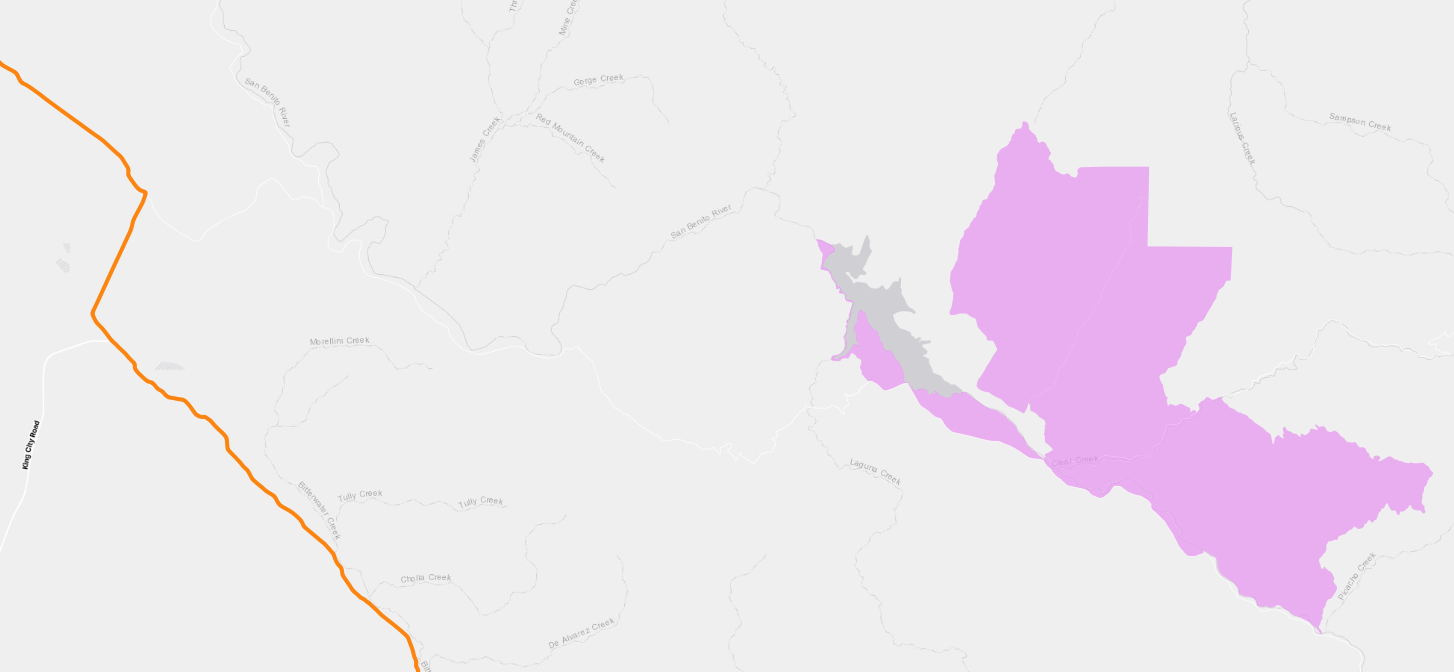 Hernandez Reservoir
0% w fiber
5.2 location /sq mile
F
Opportunity Zones:
16
Fiber
Middle-Mile:
FWA
GSN
Fiber Opportunity Zone Prioritization
Feasibility & Timeframe
High
Low
Phase 2
(2025-2026)
Operating Models
Phase 1
(2023-2024)
Long Term
(post-2026)
High density; GSN proximity; FFA funded
San Juan Bautista
Hollister
GSCA
(To be confirmed)
High density; Light competition; Pending CASF grant
Fiber ISP standalone or PPP
(To be confirmed)
Hernandez Reservoir
Paicines
Scheid Vineyards
South Tres Pinos
Willow Creek
Southern Cluster
FWA ISP standalone or PPP
Grant eligible; positive or breakeven business case
< 100 locations;  heavy middle mile investment
Aromas
17
Low Location Count
High Location Count